Energy
Class IV  4 
Teacher: Lidija Fox
Jovan Jovanovic Zmaj Primary School
Sremska Mitrovica
2020.
We investigated how we use energy at home, school and in our town.
We tried to learn how does this affect our environment.
This is what we learned. Maybe this will help you too.
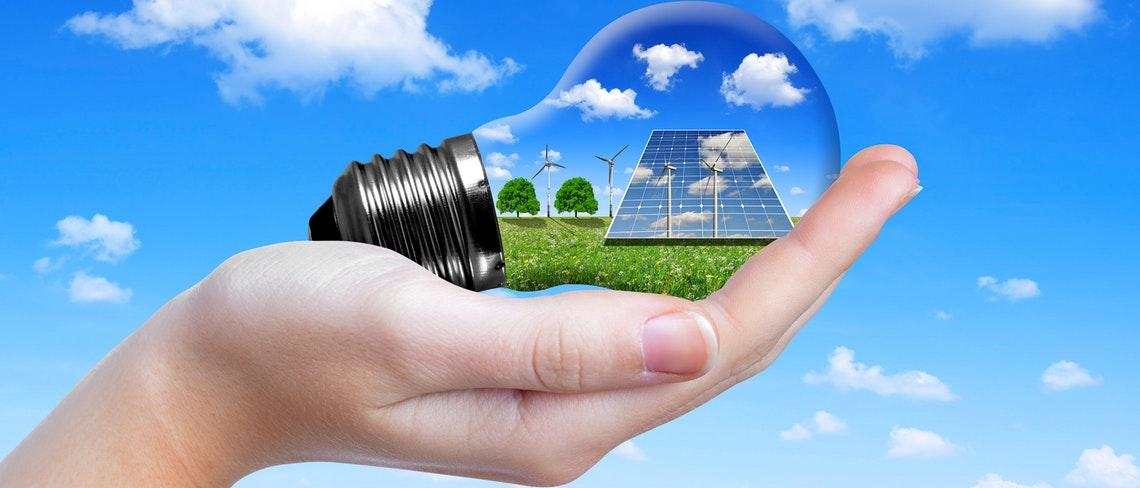 In our class there are 32 pupils. We made graphs to show how we use energy for lighting, cooking, heating and for transport.
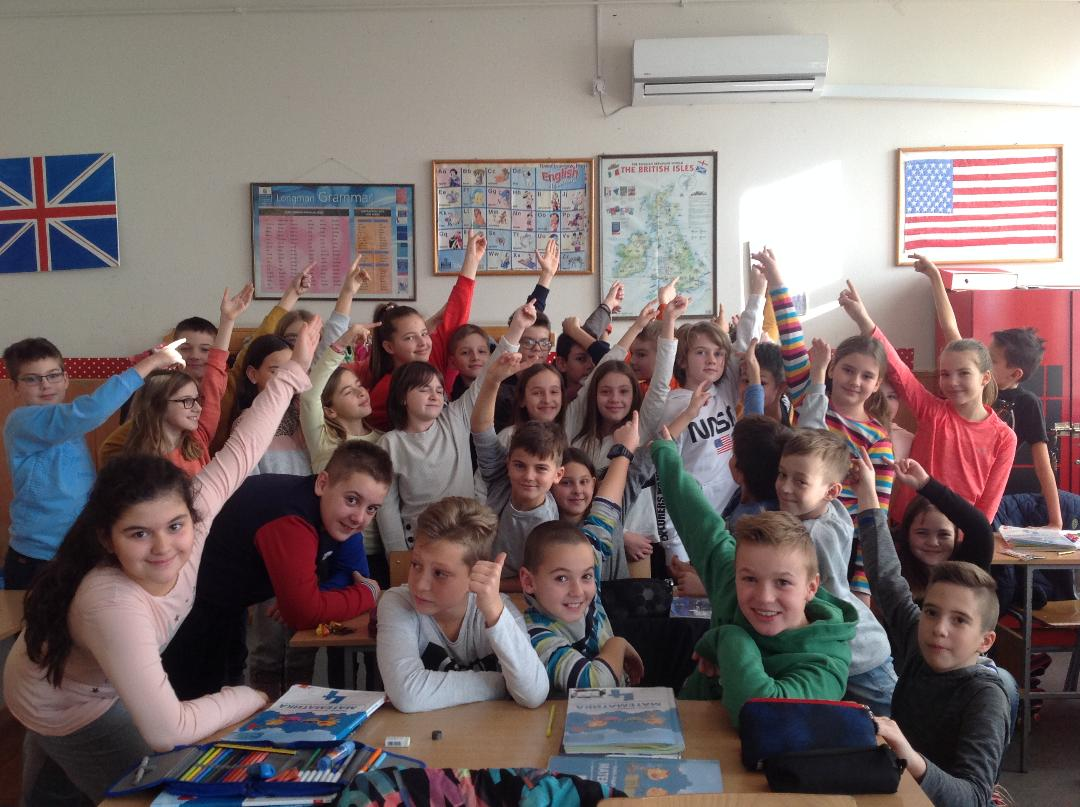 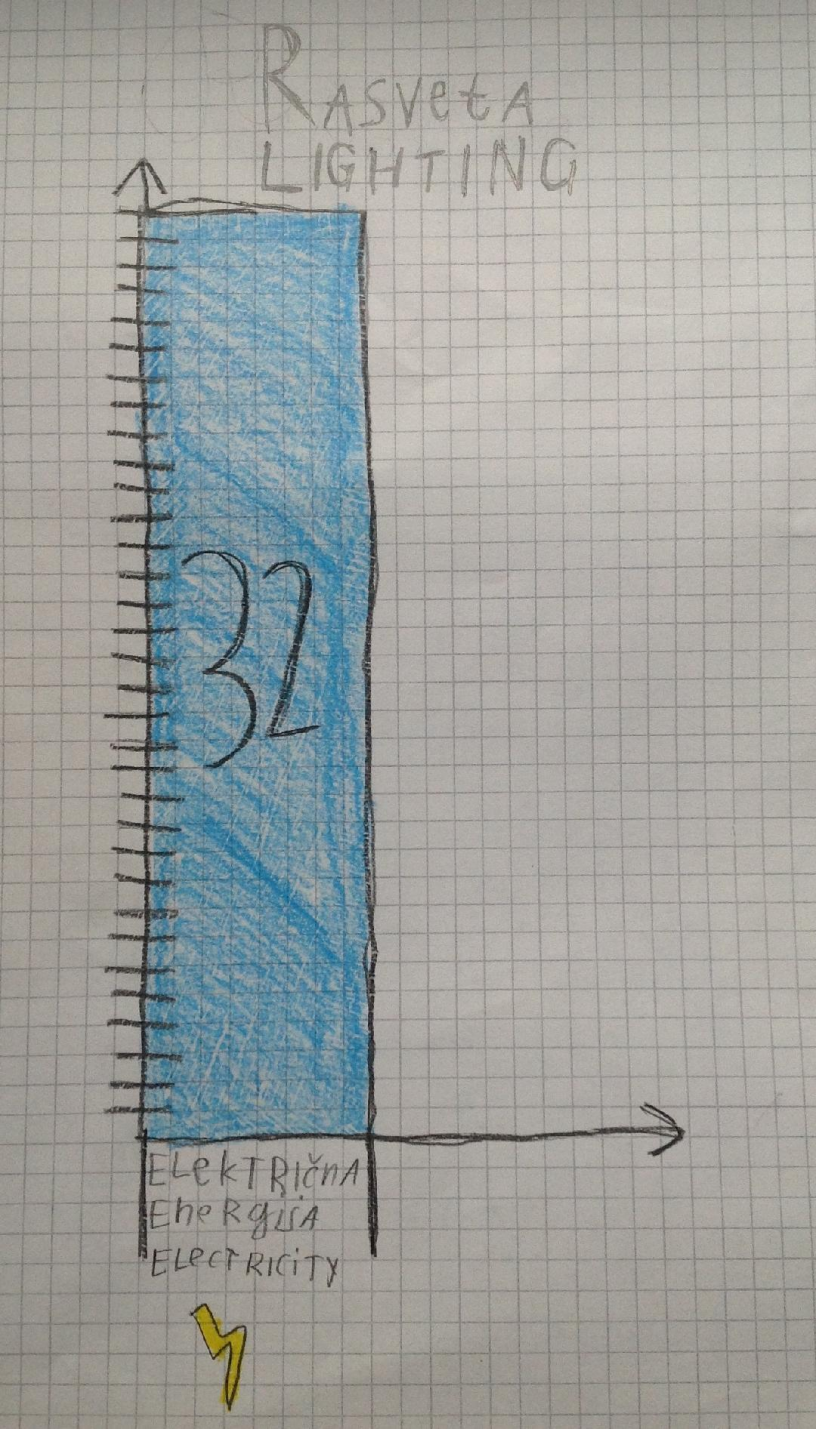 Lighting
All pupils in our class use electricity for lighting.Most of us use energy saving light bulbs at home.
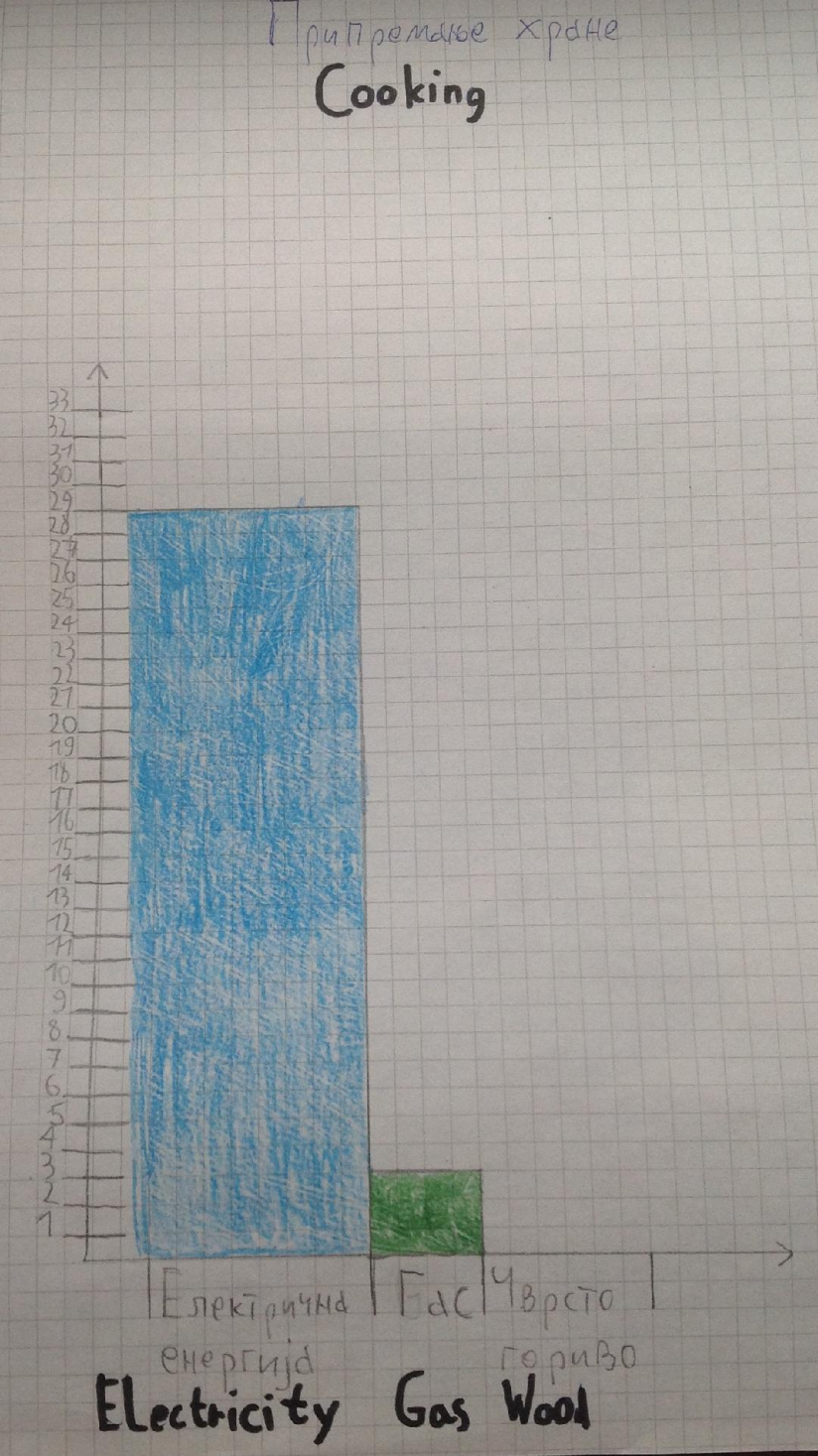 Cooking
Most of us use electricity for cooking. Some of us use gas.
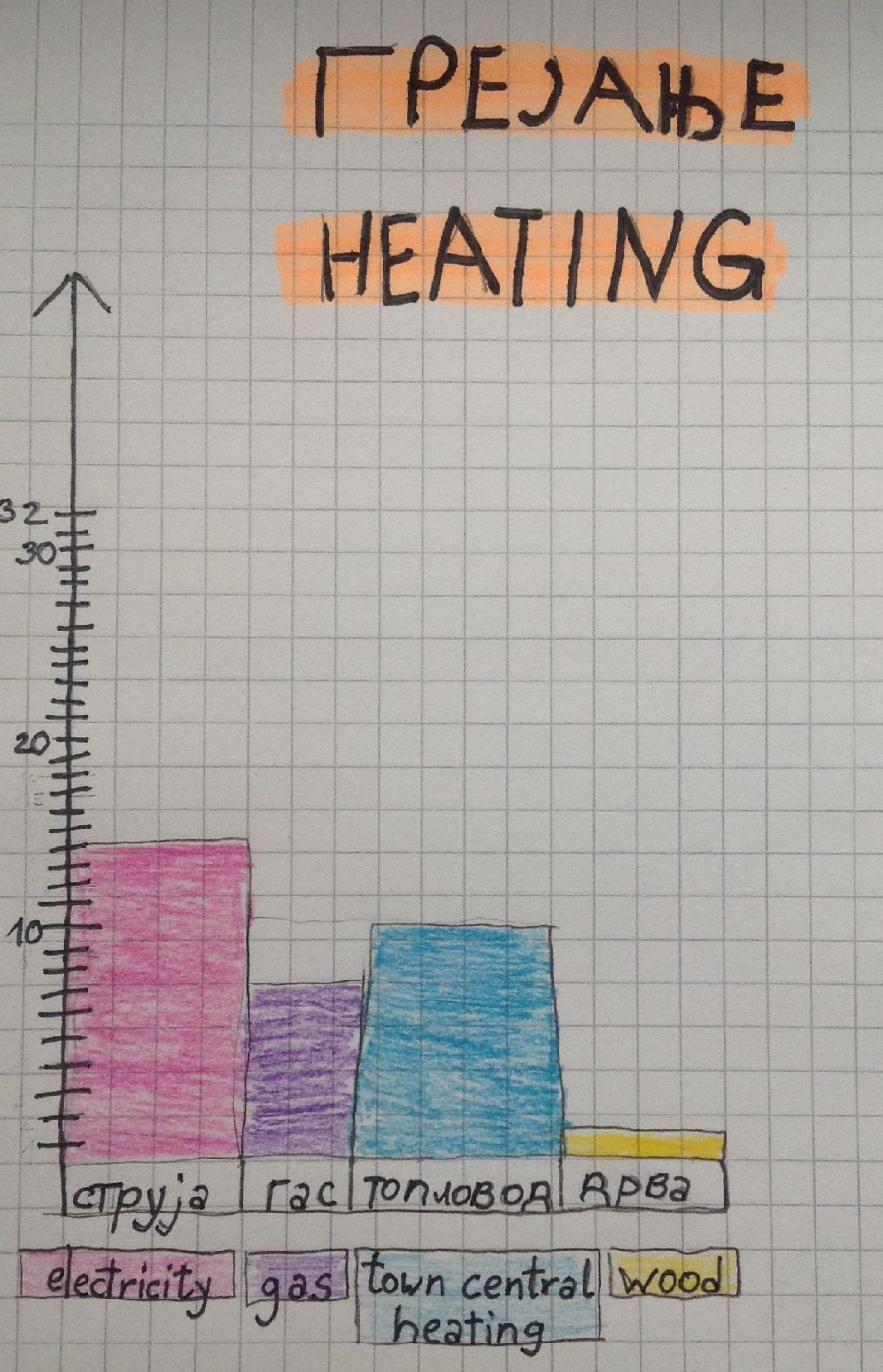 Heating
For  heating we use most electricity, then town central heating, then gas.
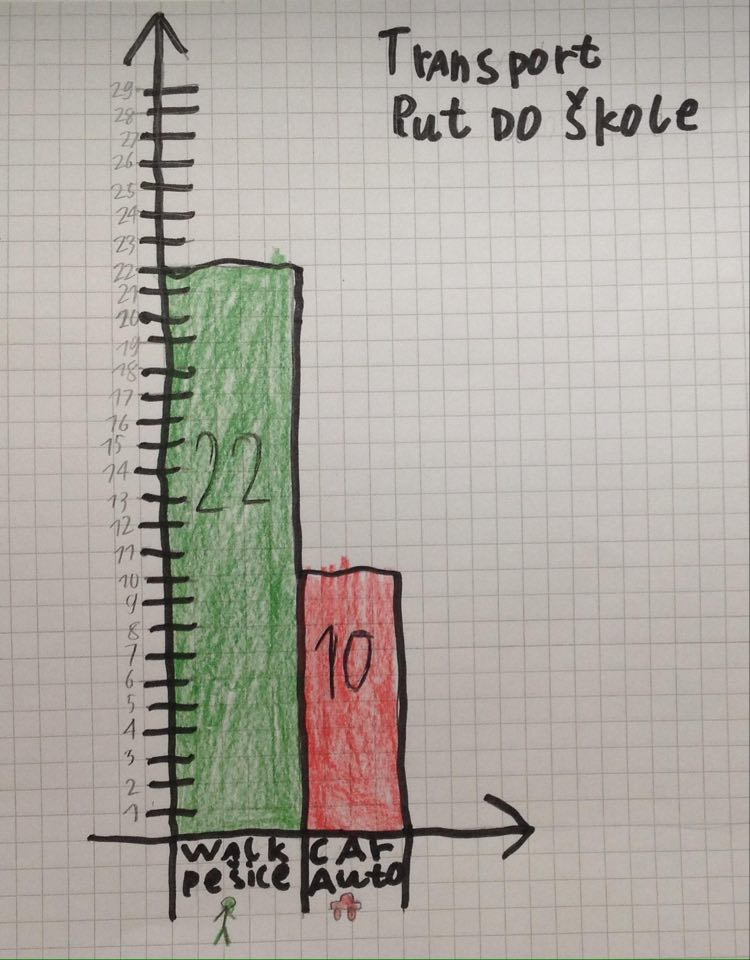 Transport
Most of us walk to school. Some use cars.
We learned that we use town central heating in our school.
 Тоwn central heating uses  mostly gas, аnd sometimes they use biomass plant waste.
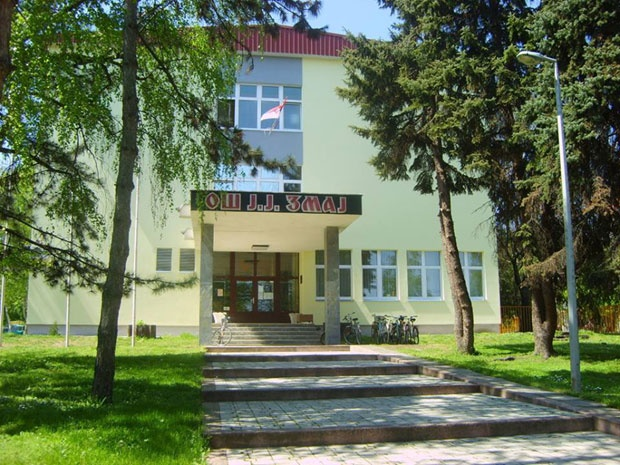 Our school is insulated from outside and we have double glazing.This is how we save energy for heating. The heat stays inside the building, instead coming out through windows and walls.
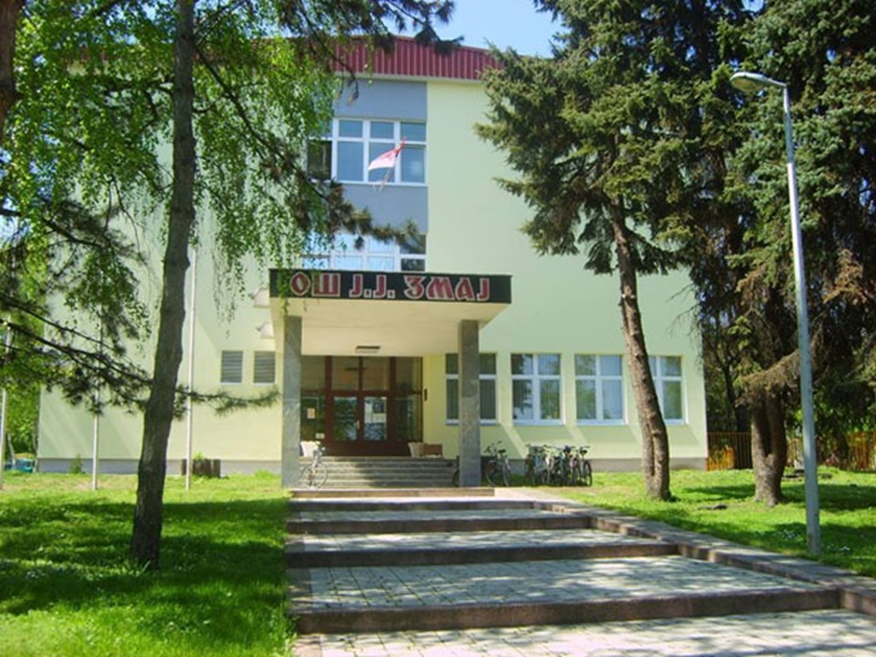 In school we have solar panels  which we use for heating some water.
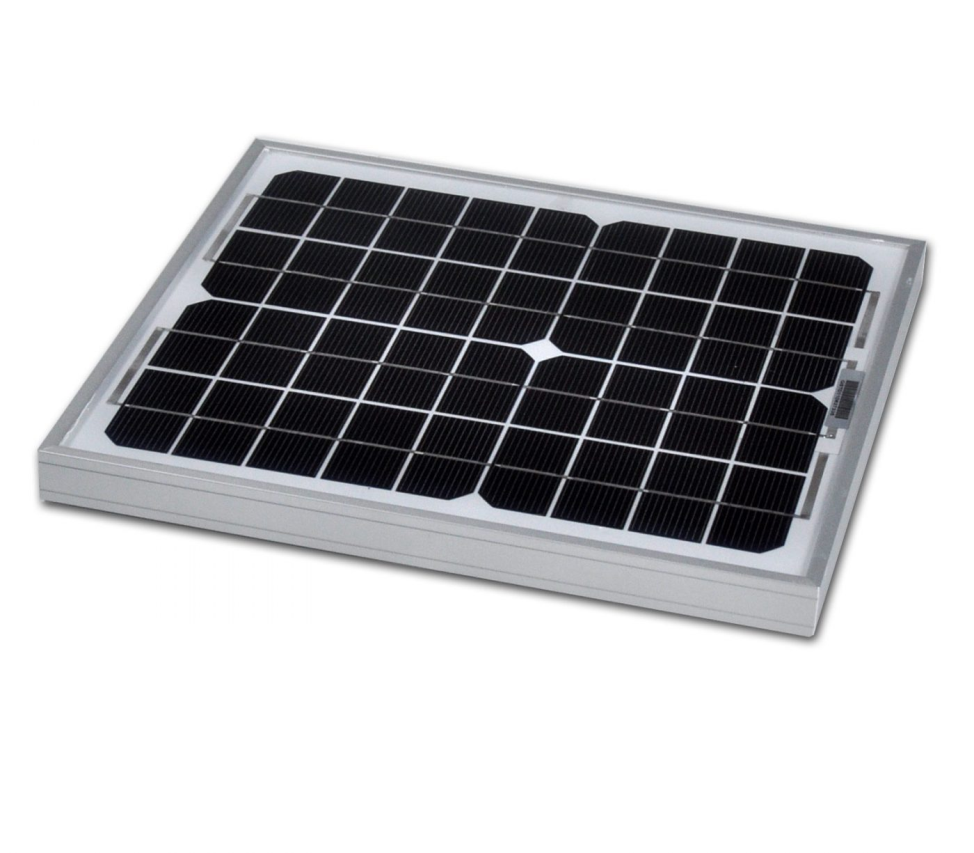 ELECTRICITY
We learned that out town sometimes gets electricity from coal. This is bad because it causes pollution.
Sometimes we get electricity fro hydroelectric power plant. This is great because it does not cause pollution.
In our town most people travel in cars. There is public transport-busses.
 Cars and busses use petrol and diesel. They cause lots of air pollution.
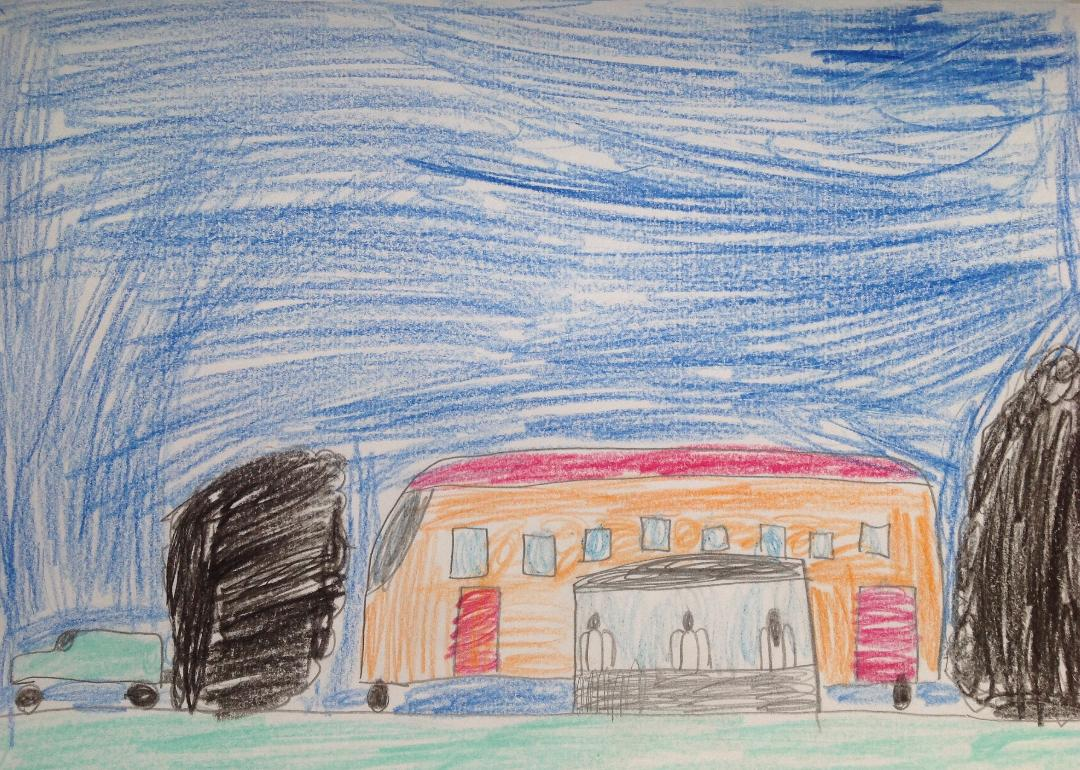 Earlier we learned about renewable sources of energy and about fossil fuels.
Fossil fuels are oil, coal and gas. When we use them up, there will be no more left. Except gas, all of them cause pollution.
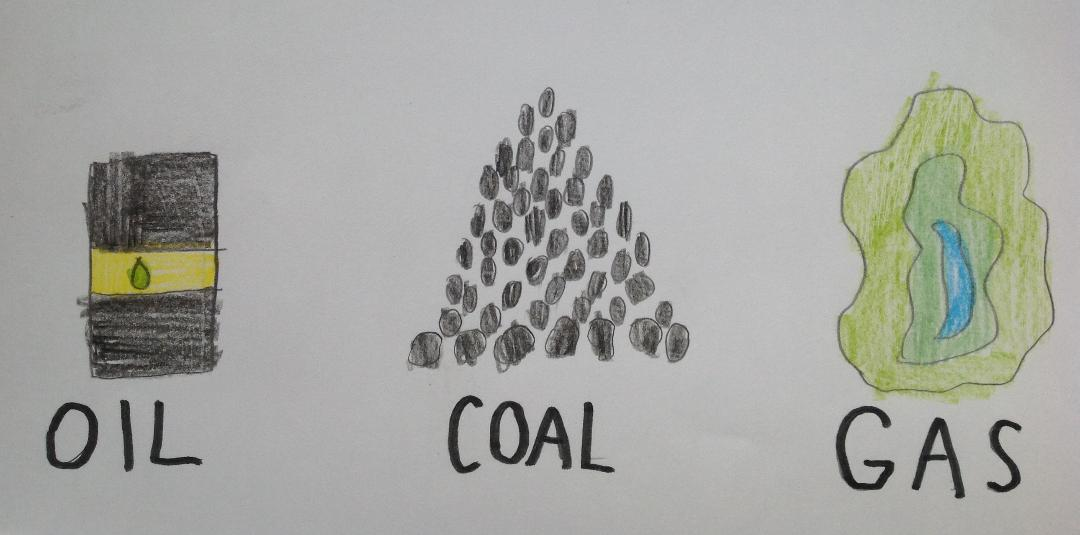 Most important renewable sources are water, wind, sun. We use them to make energy. They do not cause pollution and we will not use them up.
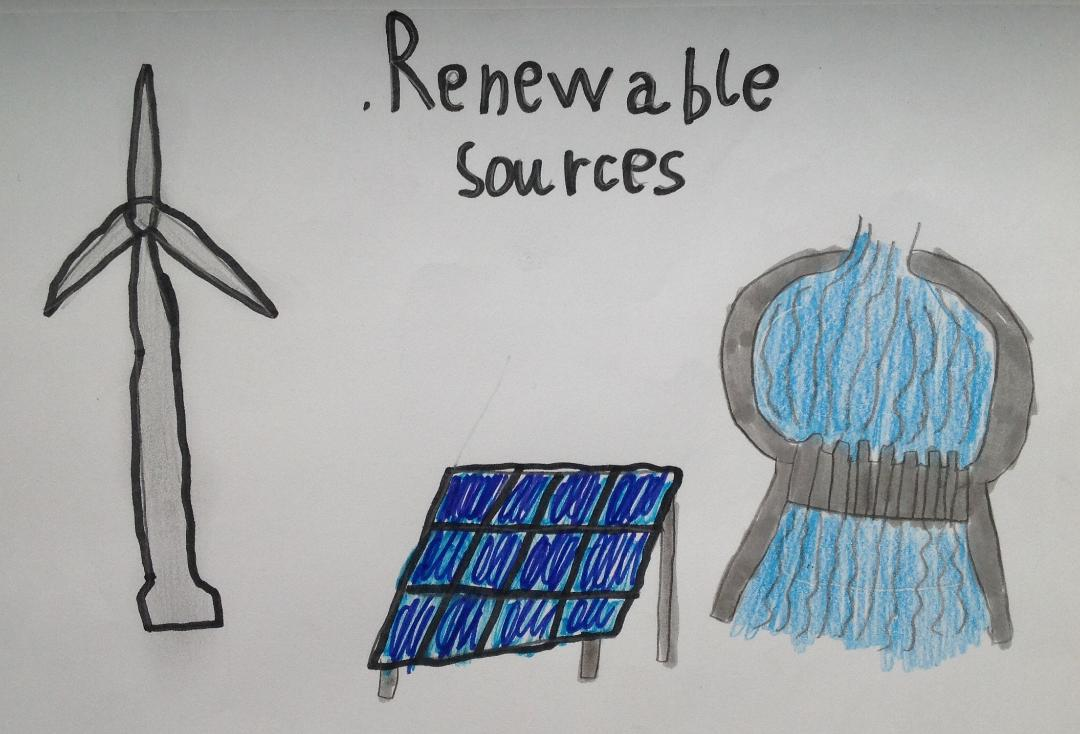 We should to more save energy and make energy from renewable sources.
How to save
Here is some advice how to save energy.
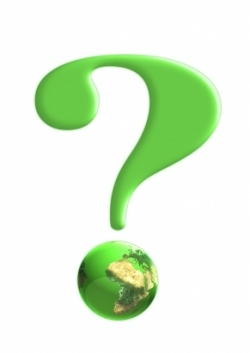 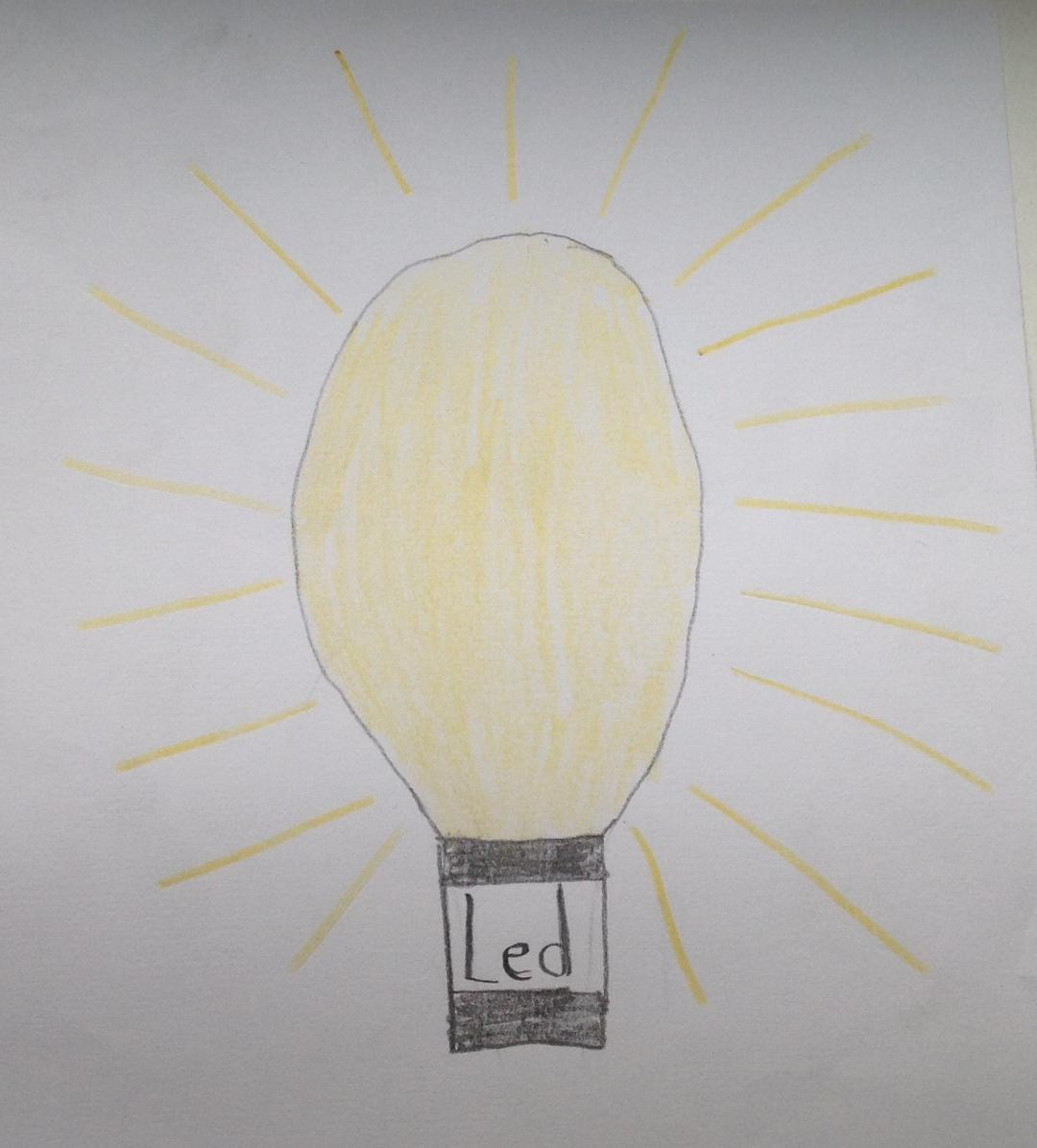 In house

Use energy saving light bulbs.
Turn off light when you leave the room.
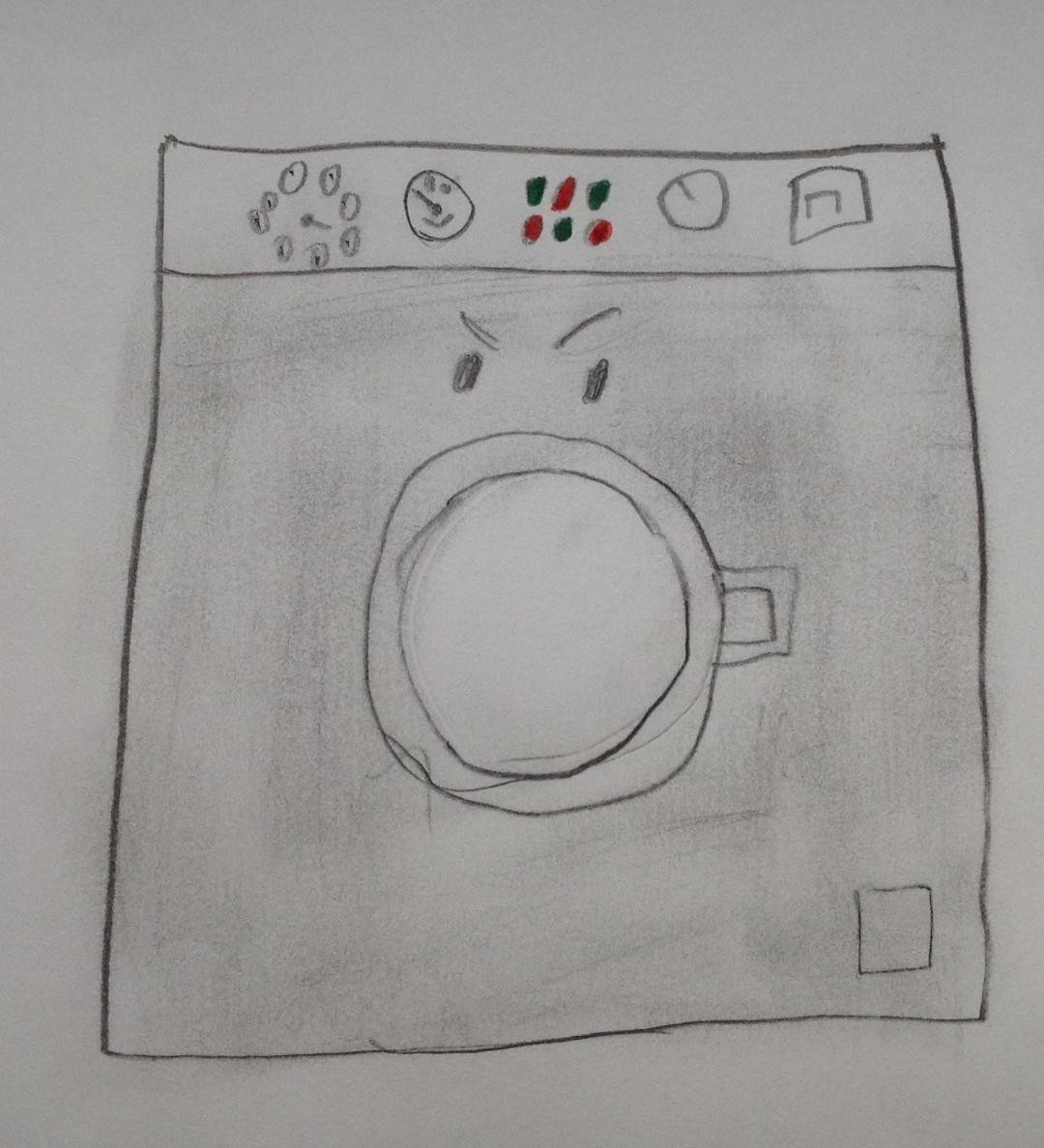 Instead of taking a bath,use shower.That uses less energy for heating water.
Wash laundry when washing mashine full and lower temperature.
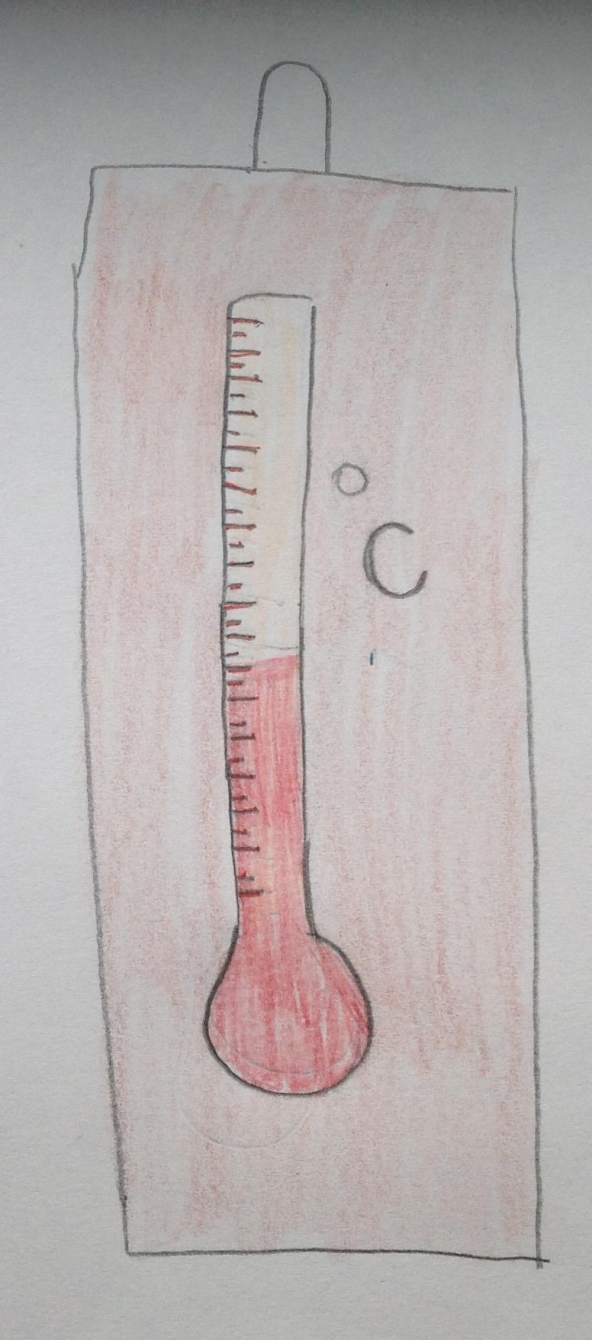 Don’t hold open the fridge for too long. You will save energy. 
If you can, lower the teperature in the house for one or two deggres. You will save a lot of energy.
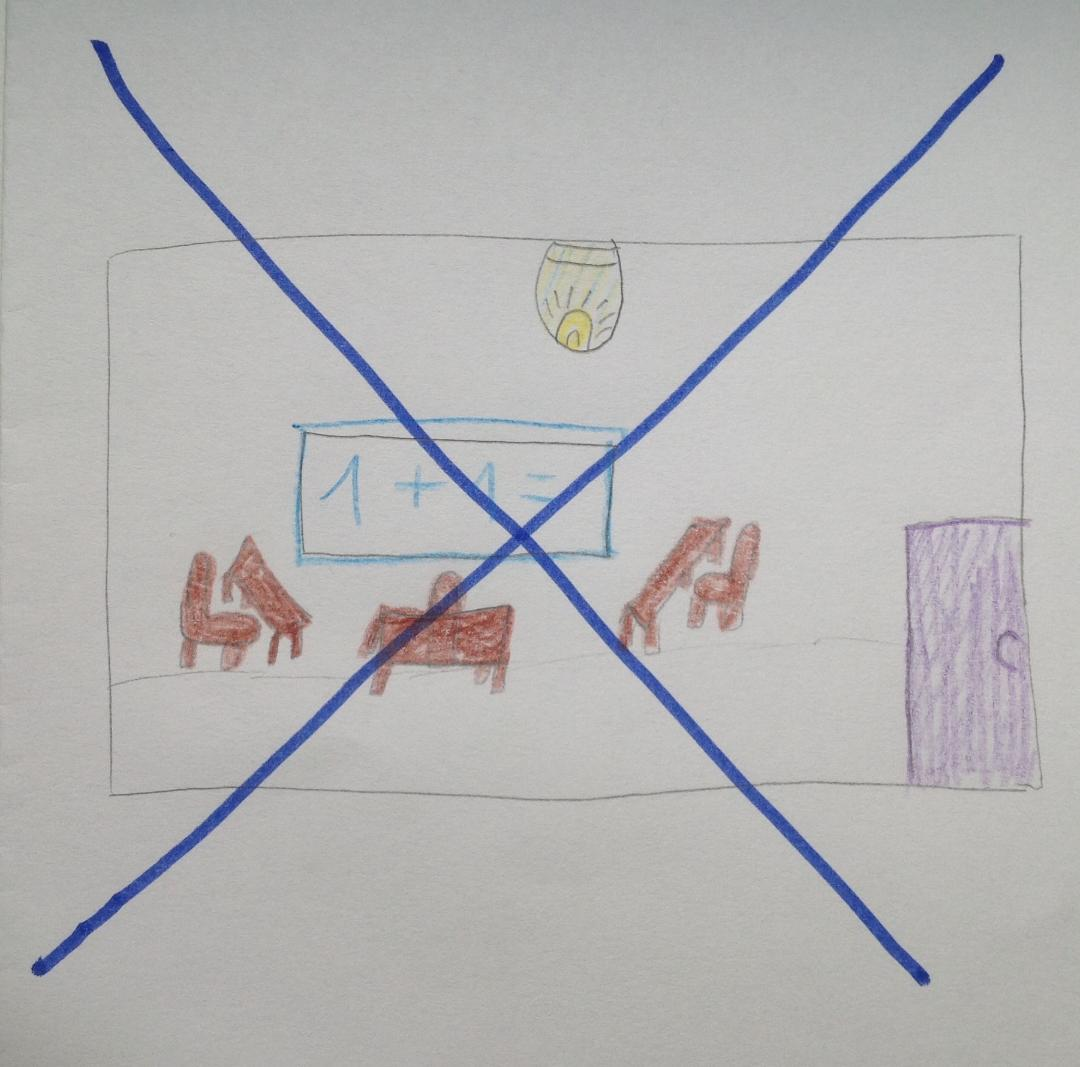 In sch00l
If not necessary don’t turn on light in classroom.

Turn off the lights when to the gym to have PE.
If you have air conditioning in your classroom, use it only when it is too hot. If it is not too hot, open windows.
Talk to your teachers about other ways to save energy.
In town

When you can, walk or use bike instead of driving in cars.
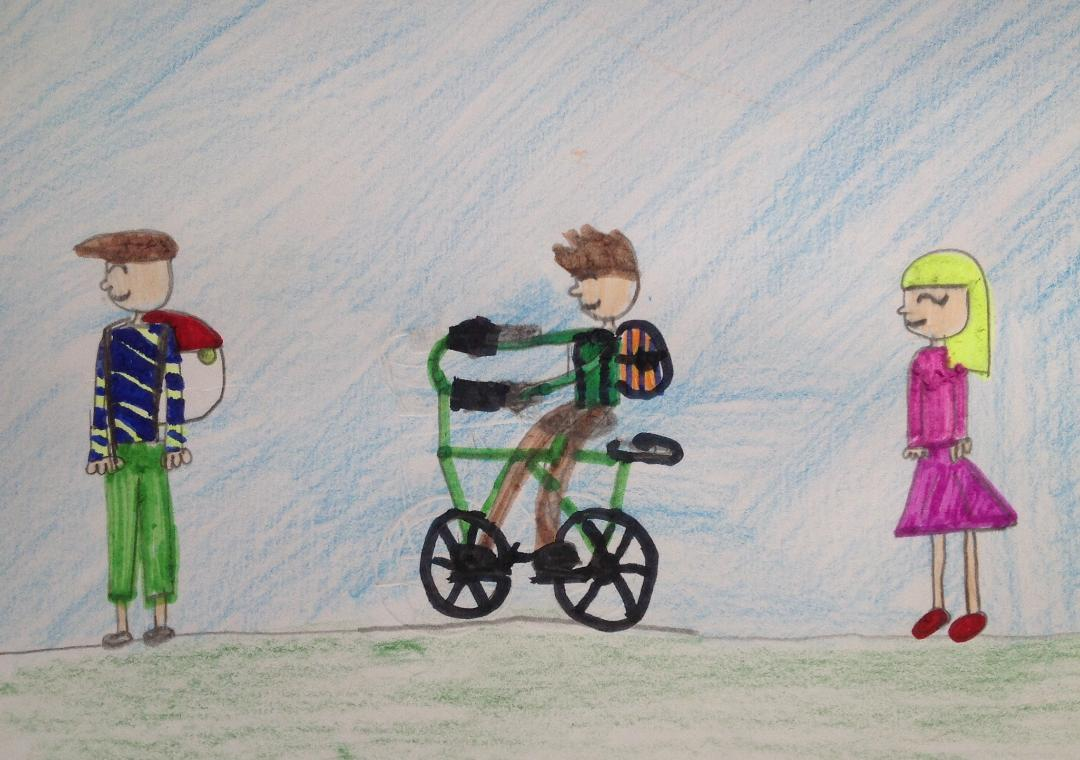 If you can, do not use coal of wood for heating. It pollutes air very much!
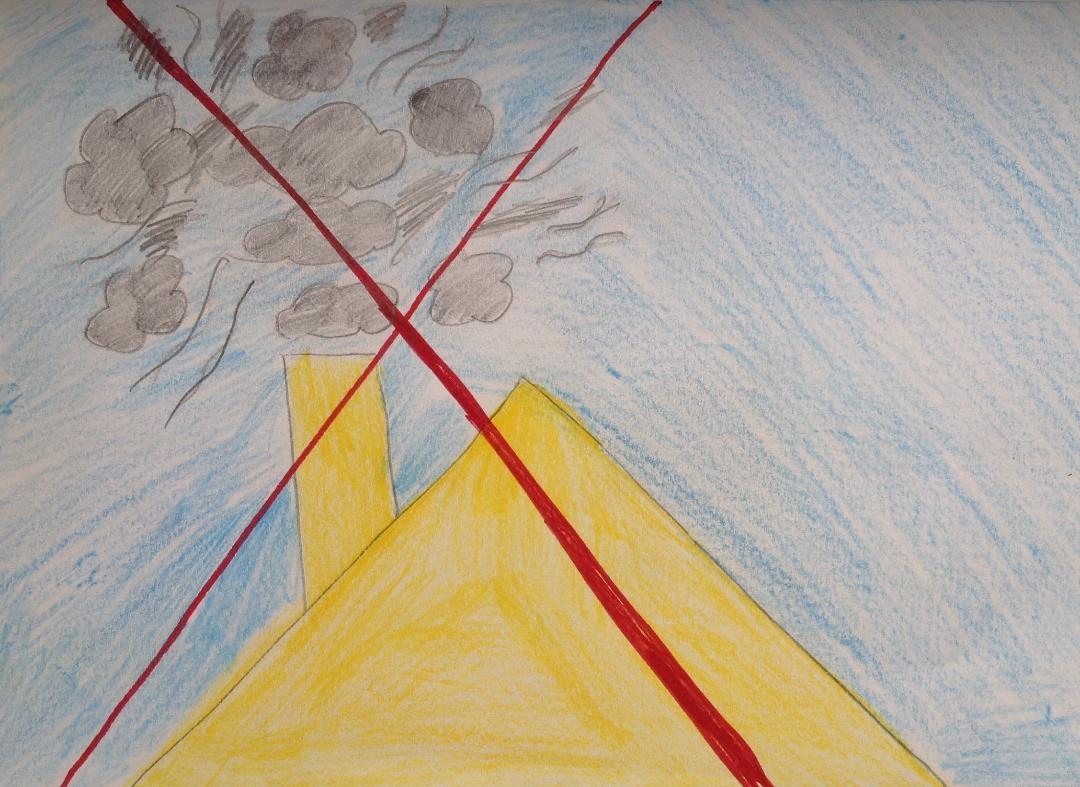 ENERGY IS PRECIOUS.LOOK AFTER OUR PLANET.